TDAP’s
Initiatives on

E-Commerce
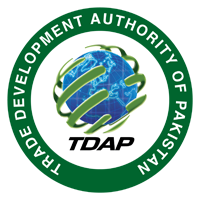 1
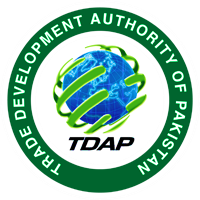 Amazon Training by TDAP 
To equip Pakistani businesses with required skills and knowledge for selling on Amazon
High fees being charged by foreign companies,  TDAP is conducting these trainings free of cost . . .
2
Training Modules
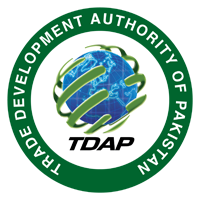 3
Module 01
Amazon Seller Registration procedure
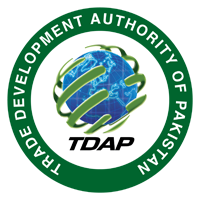 General Introduction and Advantages of Ecommerce platforms
Introduction of Amazon: pros and cons of selling on Amazon
Step-by-Step Guide to Registration Process
Selling plans and options available with Amazon
4
Module 02
Product Projection and Account Management
Guide on how to add New Products (Product Listing) 
How to Manage Inventory
How to Write Product Detail
Product Display Page
How to Answers the Queries?
How to write Product Specification / Contents
Search Engine Optimization for your Products
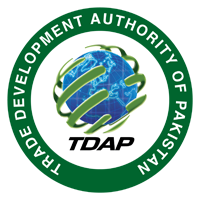 5
Module 03
Payments Procedures
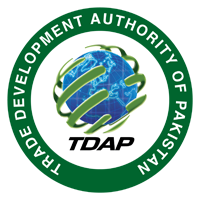 Amazon fee structure
Payment Processing Time 
Payment/Deposit Method for the Sellers
SBP Regulations
6
Module 04
Transport and Logistics
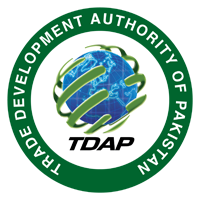 Transport and Logistics options available
Tracking number of Shipments
Rate Chart of different Logistic companies
FBA and FBM Logistics Challenges and way forward
7
Outcome & Feedback
         Companies are able to register hassle free and will sell in a more engaging way.
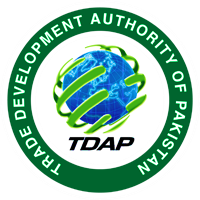 Feedback being sought from the participants for improvement . . .
8
Phase 01
Training imparted in following 6 cities:
Karachi | 11-Aug-2021 (Virtual)
Hosted by Karachi Chamber of Commerce & Industry
Mirpur | 1-Sep-2021
Hosted by Mirpur Chamber of Commerce & Industry
Rawalpindi | 2-Sep-2021
Hosted by Rawalpindi Chamber of Commerce & Industry
Faisalabad | 4-Sep-2021
Hosted by Faisalabad Chamber of Commerce & Industry
Sahiwal | 7-Sep-2021
Hosted by Sahiwal Chamber of Commerce & Industry
Sialkot | 9-Sep-2021
Hosted by Sialkot Chamber of Commerce & Industry
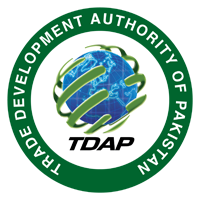 9
Phase 01
Training imparted in following Trade Bodies:
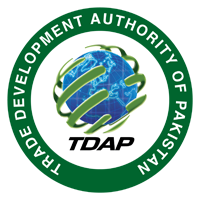 PTEA | 21-Oct-2021 
Hosted by Pakistan Textile Exporters Association
APBUMA | 22-Oct-2021
Hosted by All Pakistan Bedsheets & Upholstery Manufacturers Association
FCCI | 25-Oct-2021
Hosted by Faisalabad Chamber of Commerce & Industry
FCSTI | 27-Oct-2021
Hosted by Faisalabad Chamber of Small Traders & Industrialist
PHMA | 28-Oct-2021
Hosted by Pakistan Hosiery Manufacturers Association
10
Amazon Training
1 – Though there is no official figure on the number of companies  
    registered on Amazon after May 2021 from Pakistan.
    
       2 –Many companies from Pakistan have registered. 

                  3 - Many companies are in process of verification  by Amazon.

                        4 – MoC has requested Amazon to release the official figure.
11
Pillar 3 of National E-Commerce Policy:
SME and youth empowerment through e-Commerce
Collaboration between
TDAP & SMEDA
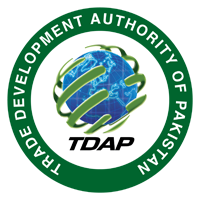 12
Collaboration between TDAP & SMEDA
1 – TDAP and SMEDA have signed MoU on 17th September, 2020 to empower   
        youth, SMEs and women entrepreneurs in promotion of their businesses.   
 
        2 – SMEDA is yet to share the project proposal for the implementation of the  
             MoU.

                   3 – SMEDA has shared other proposals on Export Readiness Program  
                          and e-Tijarat portal.

                                4 – However, no meeting could be arranged with SMEDA 
                                    despite multiple requests.
13
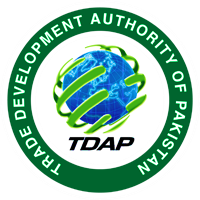 Export Readiness Program
The intervention aims to improve the export readiness of SMEs in promising sectors of the economy and improve their export prospects through comprehensive export coaching, business development & handholding activities.
14
Export Readiness Program
1 – Providing knowledge transfer and business information on markets,    
       marketing, technology trends, processes, project management, competition, 
          etc.       

             2 –Identifying and benchmarking strong suppliers/ services providers and 
                introduce them to potential markets

                       3 –Facilitating development of an integrated marketing plan for 
                           participating companies

                                 4 – Providing matchmaking and promotion opportunities
15
Pillar 9 of National E-Commerce Policy:
Global Connectivity and Participation in Multilateral Negotiations
3. Transformation of TDAP into a digitally savvy and services oriented organization
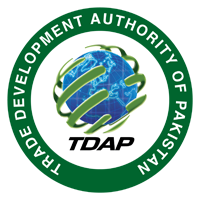 TDAP’s
B2B Portal
16
TDAP’s B2B Portal
1 – An IT firm has been hired for the development of TDAP’s B2B Portal which aims to digitize the conventional matchmaking done by TDAP. 
    
      2 – This firm has been awarded the contract of 
        (a) Development (b) Maintenance (c) Modification & (d) Hosting 
             of the portal for two years.          

                   3 – A Service Level Agreement (SLA) with the firm was signed on 
                         June 30, 2021.  
            
                                4 – The firm has started work on the development of portal and 
                                   has started onboarding companies from Karachi. (A total of  
                                          1000 companies shall be on boarded)

                                      5 – The portal shall be launched in January, 2022.
17
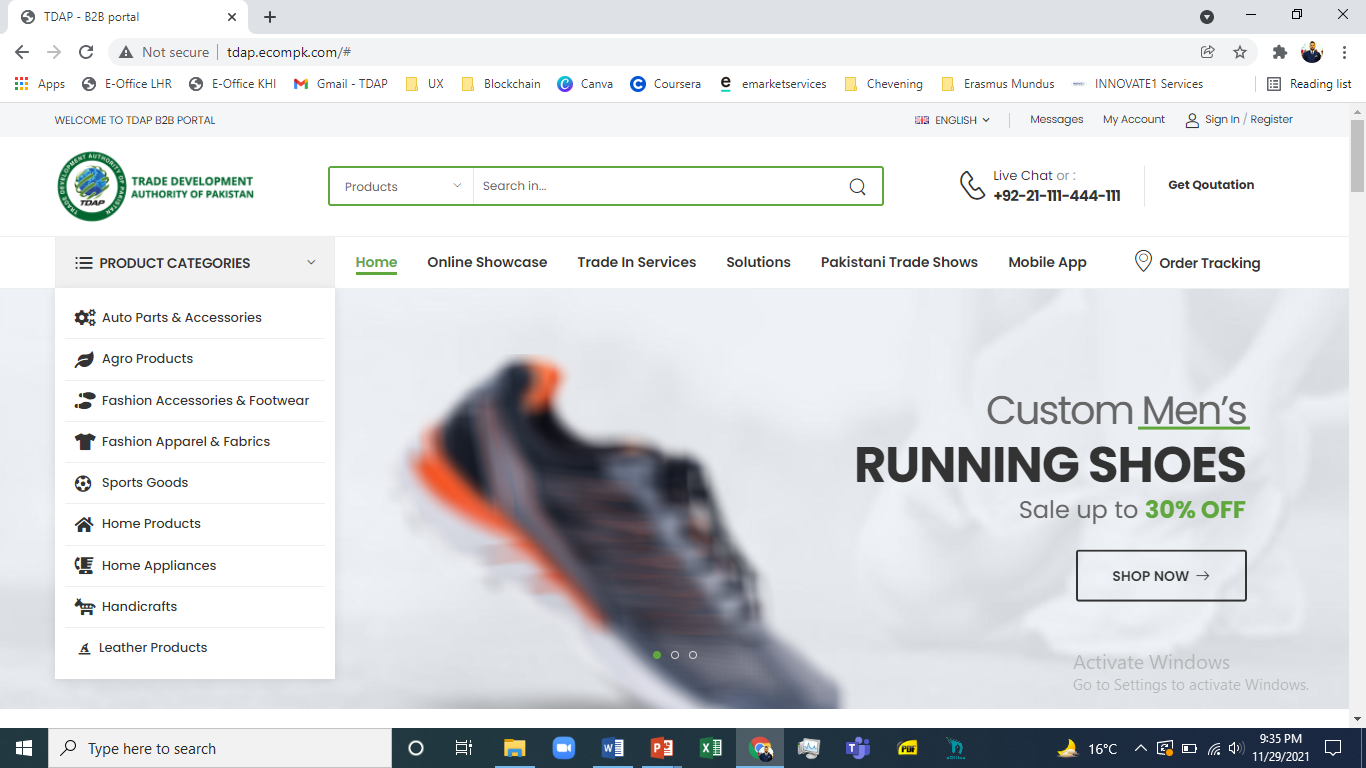 18
Collaboration with Alibaba 
For E-Commerce
1
MoU under Negotiation

Second draft shared by Alibaba
Awaiting response on subscription fee reduction from Alibaba
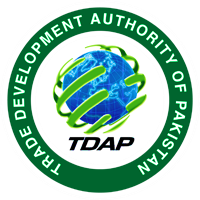 19
Collaboration with Ozon 
For E-Commerce
2
Collaboration under discussion

First Session held.
Awaiting response fro Ozon.
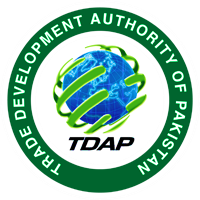 20
Collaboration with Solostocks 
For E-Commerce
3
MoU under Negotiation

1st draft shared by Solostocks
Agreement Reached
Awaiting final draft from Solostocks
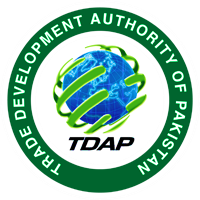 21
Collaboration with JD.com 
For E-Commerce
4
Collaboration being planned

First Session held.
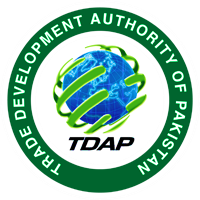 22
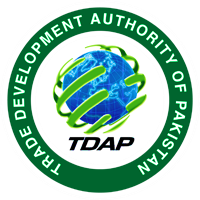 Thank you.
23